Выполнение РГР №1
задача 1«Геометрические фигуры с вырезами»
КОНУС
[Speaker Notes: Здравствуйте. В данном видеоролике разберем решения задачи 1 расчетно-графической работы №1, на примере построения выреза на поверхности конуса.]
Построение выреза на поверхности конуса
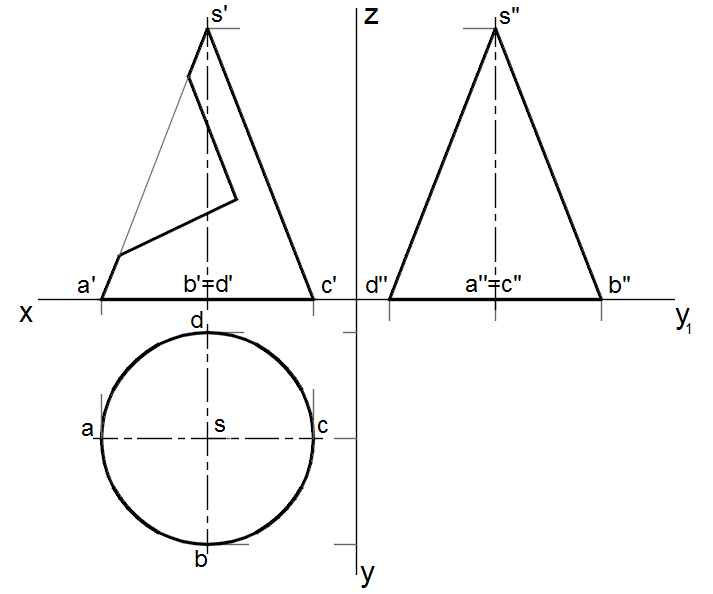 [Speaker Notes: Задан конус с вырезом на фронтальном виде. Наша задача построить данный вырез на двух других видах.
Для начала построим виды сверху и слева целого конуса, без учета выреза.]
Построение выреза на поверхности конуса
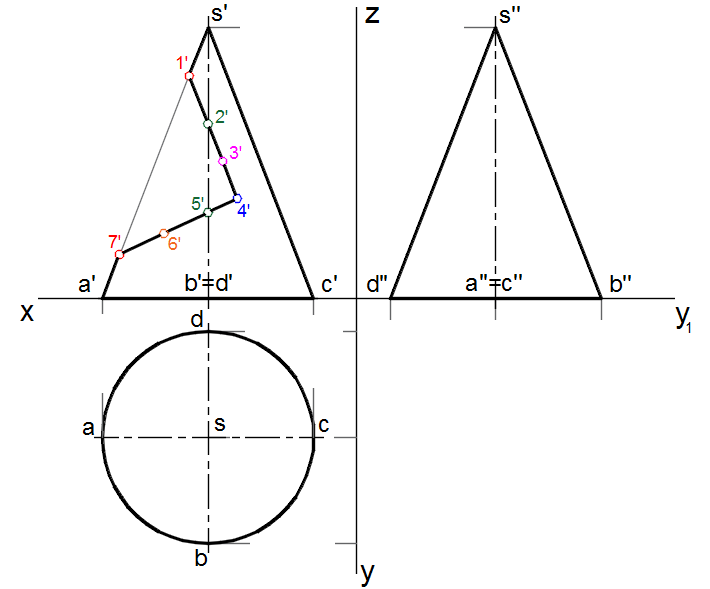 [Speaker Notes: На фронтальном виде, по контуру выреза, в произвольном порядке проставим и пронумеруем точки для его построения.]
Построение выреза на поверхности конуса
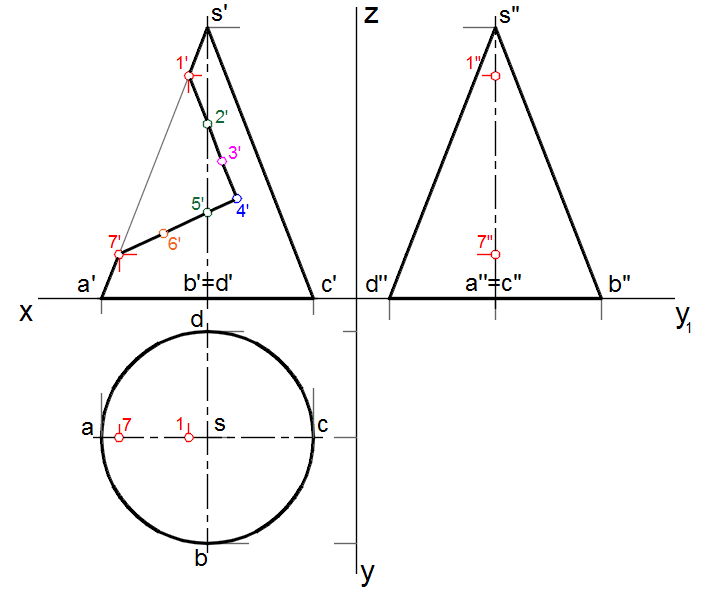 [Speaker Notes: Точки 1 и 7 лежат на очерковой образующей AS.  Проецируем точки 1 и 7 на соответствующие проекции данной прямой. Так как, точки 1 и 7 лежат на очерковой линии, они имеют по одной проекции.]
Построение выреза на поверхности конуса
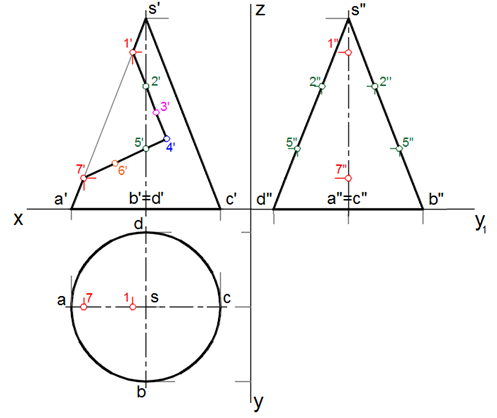 [Speaker Notes: Если точки лежат на поверхности тела, то они имеют по две проекции. Так, на пример, точки 2 и 5 лежат на прямых SB и SD и будут иметь по две проекции. На профильном виде, прямые SB и SD будут являться очерковыми вида. В этом случае точки 2 и 5 просто проецируем на данные проекции прямых.]
Построение выреза на поверхности конуса
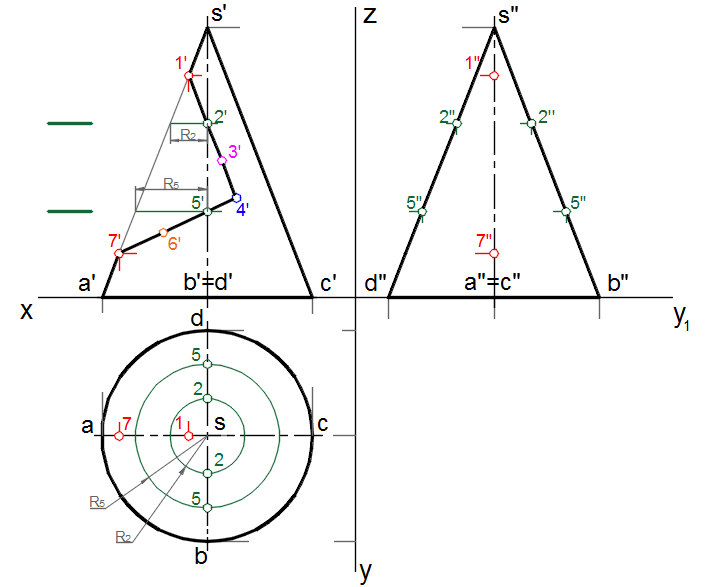 [Speaker Notes: Для определения точек 2 и 5 на горизонтальном виде необходимы дополнительные построения. На фронтальном виде через точку 2 проведем секущую плоскость параллельно основанию. В данном случае в сечении получается окружность радиусом R2. Замеряем данный радиус, от оси до очерковой линии, и на виде сверху строим окружность этим радиусом. Проецируем точку 2 на полученную окружность. Не забываем, что будет две проекции данной точки. 
Точку 5 строим аналогично.]
Построение выреза на поверхности конуса
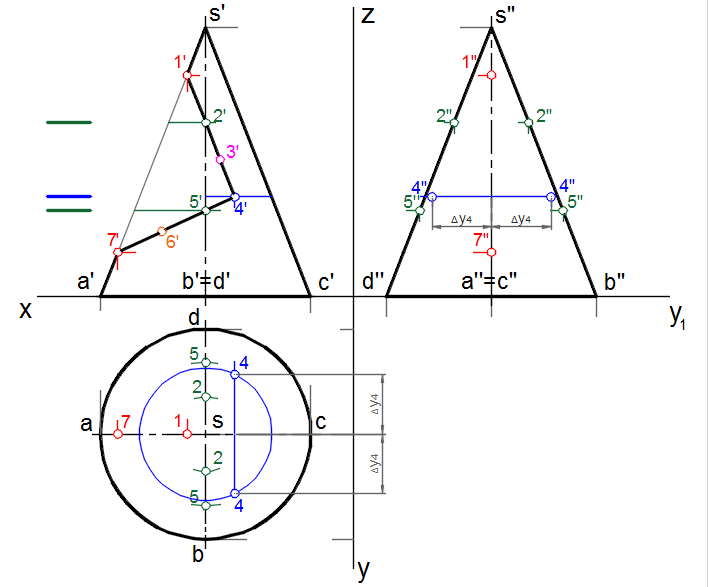 [Speaker Notes: Что бы построить точку 4 на горизонтальном виде, воспользуемся тем же методом, что использовали для нахождения точек 2 и 5.  Проводим секущую плоскость через т4, параллельно основанию, замеряем радиус от оси до очерка, на горизонтальном виде строим окружность, данным радиусом, и на неё проецируем точку 4. Для построения профильной проекции т4, вначале переносим координату Z данной точки и на этой прямой откладываем расстояние по координате Y (ΔY4), замерив данное расстояние на виде сверху, от оси до проекции т4.]
Построение выреза на поверхности конуса
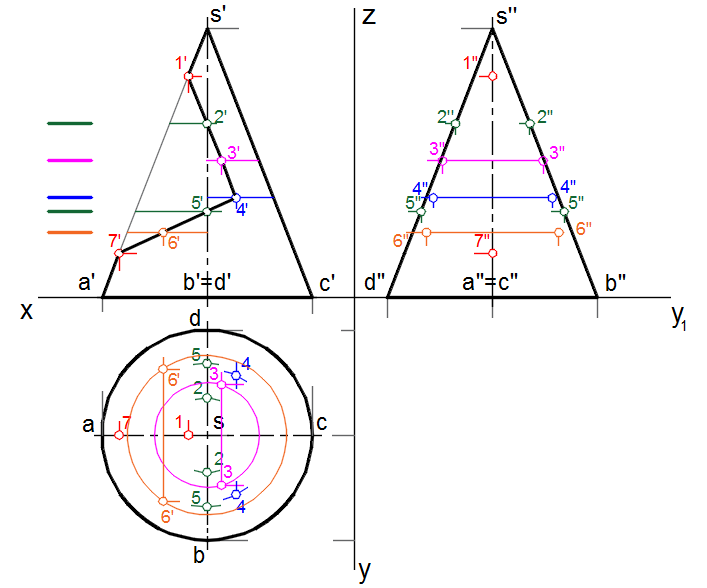 [Speaker Notes: Идентичные построения проведём для точек 3 и 6.]
Построение выреза на поверхности конуса
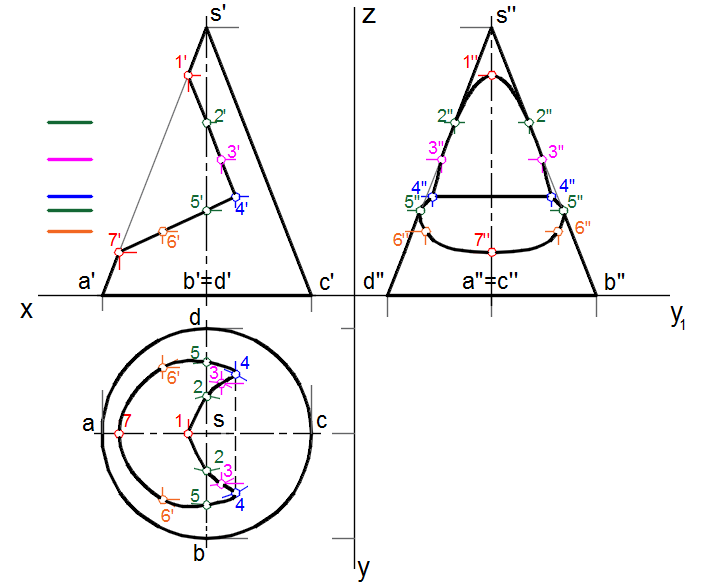 [Speaker Notes: Соединяем полученные проекции точек в кривую линию. Получили три проекции конуса с вырезом. Задача решена.]